Dr. VASILEIOS N. DELIOGLANIS
American Literature of the 19th Century
The Romance
Department of English Language and Literature, National & Kapodistrian University of Athens
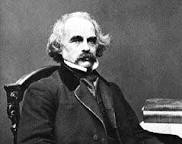 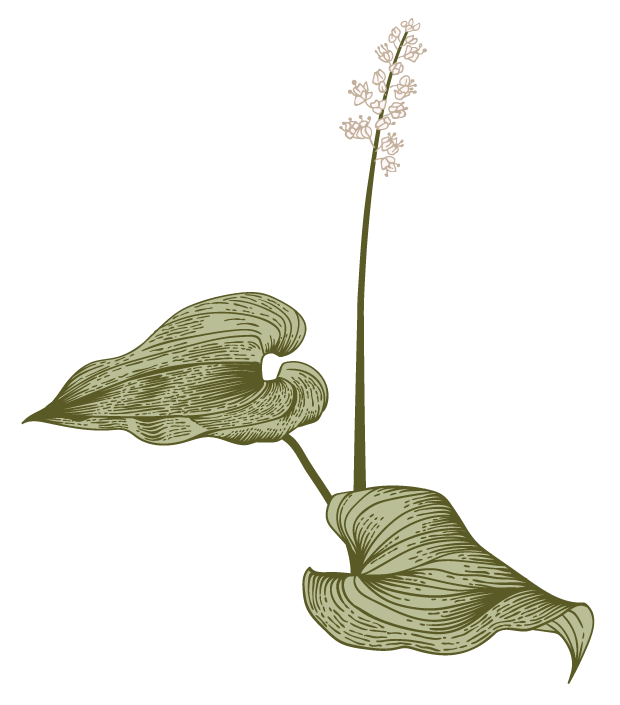 Nathaniel Hawthorne (1804-1864)
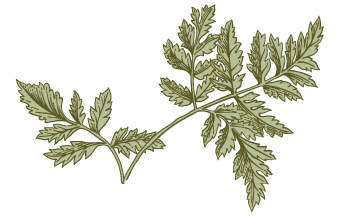 Childhood in salem
Puritan Family background
Ambiguity – multiple interpretations
Influenced by:
Role of women
Transcendentalism
Short stories: “Rappaccini’s Daughter” (1844), “The Birth-Mark” (1843), “Young Goodman Brown” (1835)
Nathaniel Hawthorne
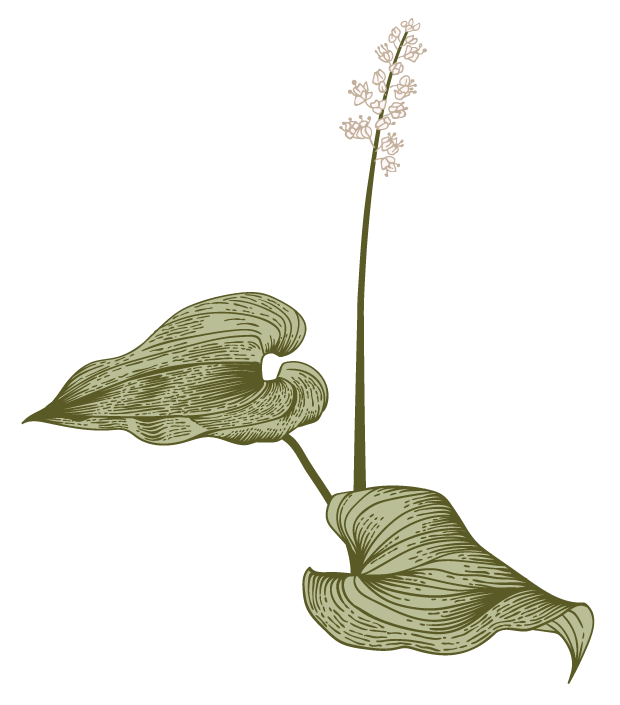 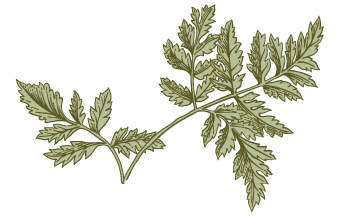 The Scarlet Letter (1850)
Setting:
17th century Boston – repressive Puritan society

Puritans:
Religious reformers - Massachusetts - 1630s
Governor: John Winthrop
Boston founded in 1630
English settlers/colonists dissatisfied with Anglican Church
Aim to “purify” Anglican Church
Worshipping god / “nation of God”
God’s “new elect people”
“City upon a hill”
Intolerance of dissenting ideas and lifestyles
Life as a test
God vs. Satan
Symbols
No lines between secular and religious spheres
Puritan Ideals
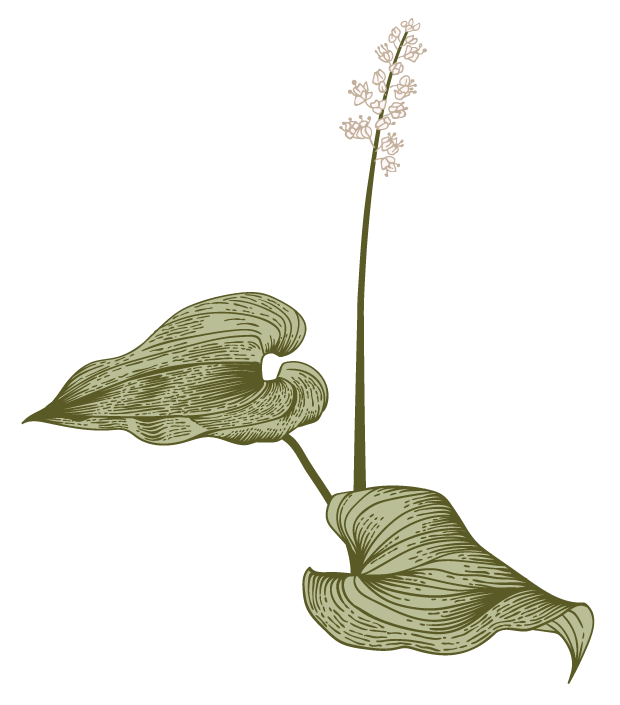 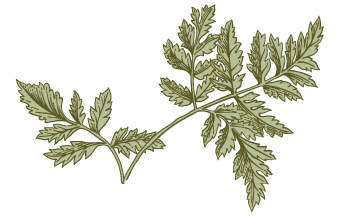 A point of view, a philosophy of life, a code of values carried to New England by the first settlers in the early 17th century.
Began as an agitation within the Church of England
Puritans wanted to restore the Church of England to the purity of the Church established by Christ.
Puritans: advocates of purification
Struggle between Catholicism and Protestantism
Puritanism
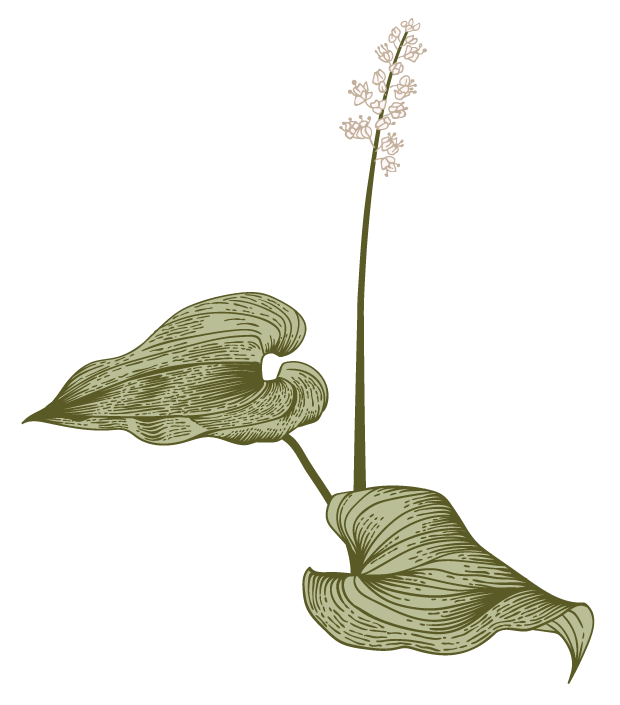 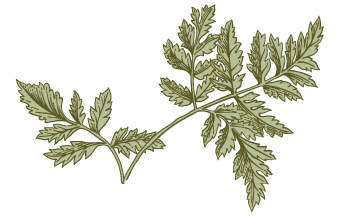 Organized a person’s emotional and intellectual life.
Influenced and shaped American life, thought and imagination
Puritans: heirs of medieval Christianity, Renaissance, Reformation and Classical Hellenism. They were humanists.
Religion was the primary and all-embracing business of a human being.
Puritanism
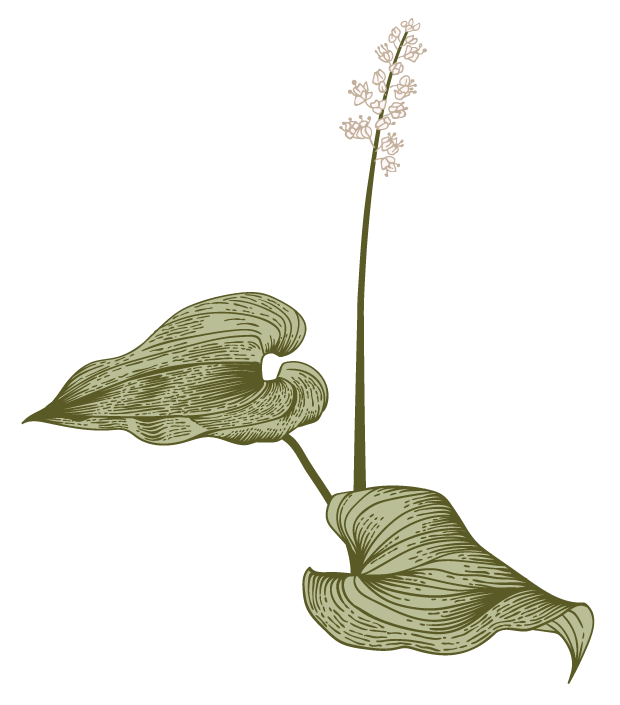 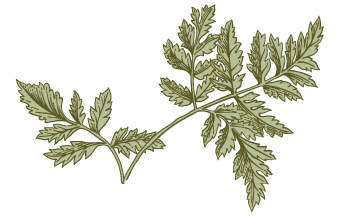 All human thought and action should tend to the glory of God
Human beings are sinful, chained and enslaved by Evil until liberated by the redeeming Grace of God.
Without the Grace of Christ, sinners avoid Damnation. Good deeds are not enough to save those who are predestined to go to Hell (doctrine of Predestination and of the Chosen Few, the Elect)
Puritan Beliefs
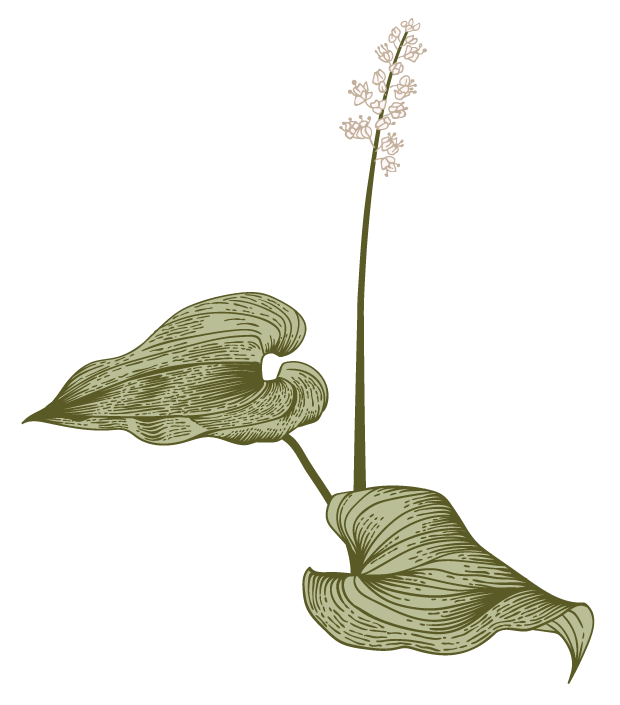 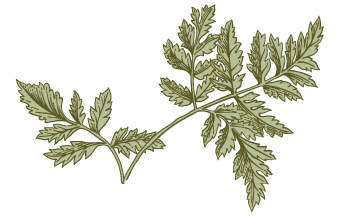 Human beings are divided into Sinners, Hypocrites, Saints
One must probe into one’s heart and soul constantly and weed out evil
One must devote one’s self to divine and holy life, entirely in body and soul. One must constantly seek salvation and revelation, but one cannot be liberated from evil by good works, but by a strong faith.
Puritan Beliefs
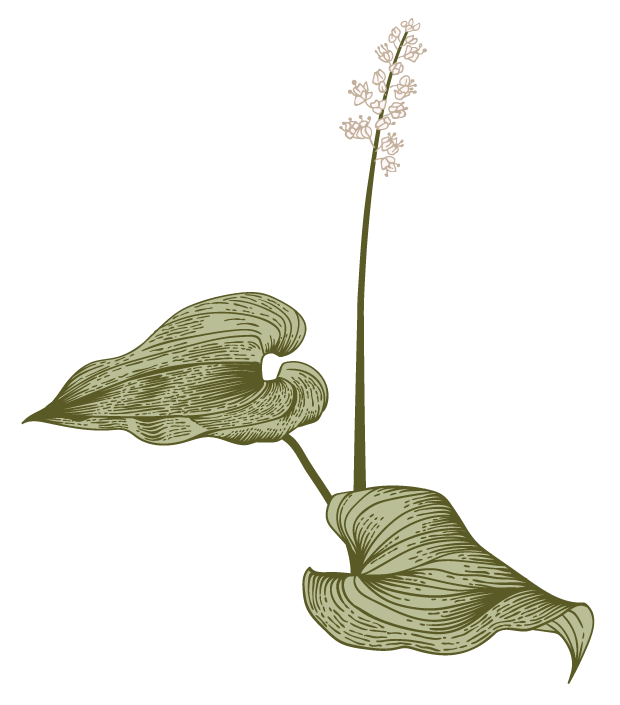 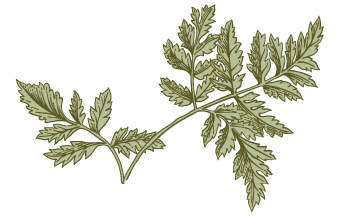 One must study the Bible daily; people must believe nothing but what the Gospel’s teach; the holy Book = the Bible = is revealed
Word of God; God’s will is expressed and revealed in the Bible which contains a body of laws, a code of conduct, God’s will must be studied
One must preach and study the word; priests, ministers, the church  leaders are necessary to interpret God’s word to the common people (Ann Hutchinson crisis in 1639 – claimed that all people can have direct communication with God)
Puritan Beliefs
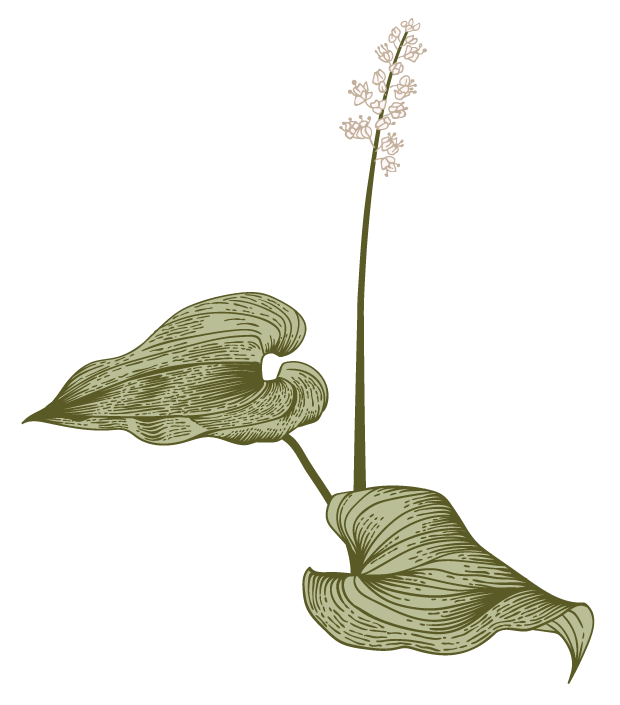 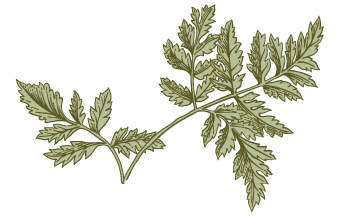 Puritans conceived God as omnipotent, stern, disciplinarian, omniscient
God governs the world but he is not the world itself, nor does he deify men or unite them Himself
He converses with Men only through the Bible, his revealed Word
The Visible Universe is under God’s direct and the continuous guidance of Divine Providence; all natural events are under the supervision of God.
The perfect archetypes exist in the mind of God
The Puritan Concept of God
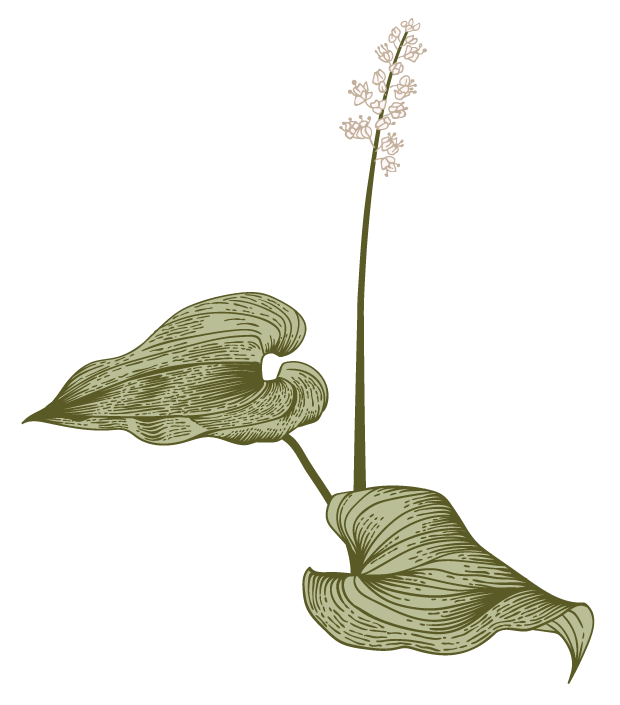 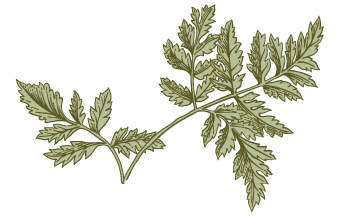 18TH AND 19TH CENTURY REACTION AGAINST NEOCLASSICISM
FREEDOM OF WRITER FROM RESTRAINTS AND RULES
LIBERALISM IN LITERATURE: IMAGINATION OVER REASON AND THE PRIMITIVE
LOVE OF NATURE
INTEREST IN THE PAST
MYSTICISM
ENTHUSIASM FOR THE WILD AND THE GROTESQUE
UNRESTRAINED IMAGINATION
INTEREST IN HUMAN RIGHTS
GOTHIC
WORTH OF THE INDIVIDUAL
Romanticism
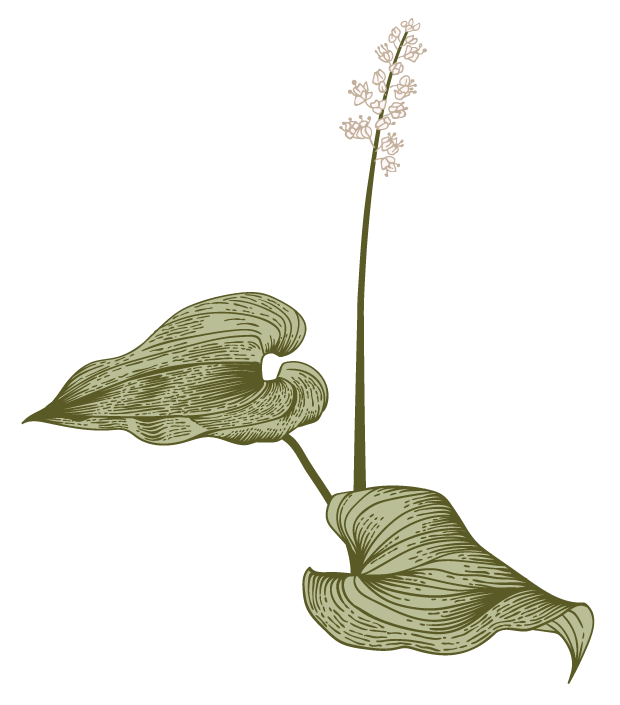 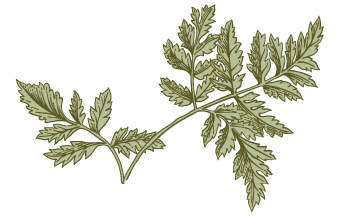 The Scarlet Letter (1850)
Themes:
Consequences of sin
Individual vs. Society’s perspective
Destructiveness of hypocrisy and vengeance
Relationship between strength of character and morality
Alienation
Guilt
Pride
Evil
The Scarlet Letter (1850)
Antithetical Forces:
Light vs. Dark
Warmth vs. Cold
Faith vs. Doubt
Internal vs. External Worlds
Civilization vs. Wilderness
Identity vs. Society
The Scarlet Letter (1850)
The Custom House:
Establishes credibility, point of view, narrative framework
Narrator’s past – ancestors
Hawthorne - Surveyor of the Custom House in 1846
Connection between narrator and Hester Prynne
Interest in politics
Negative attitude towards his colleagues
Discovery of the manuscript
Romance (definition)
The Scarlet Letter (1850)
Witchcraft:
Women being accused of being witches
Belief in witchcraft widespread throughout America and Europe
No evidence
Salem, 1692: 20 victims executed
Public hysteria
“Witch hunt”
The Scarlet Letter (1850)
Romance:
Out-of-ordinary adventures
Mysterious or supernatural circumstances
Difficult quests
Miraculous triumphs
Epic or mythic cast
Lack of concern for questions of plausibility
The Scarlet Letter (1850)
Romance:
Historical Romance (historical events and the extraordinary)
Philosophical Romance (metaphysical import)
Sensational Romance (terror, shock, intense excitement)
The Scarlet Letter (1850)
Symbols:
Prison
Rosebush
Scaffold
Scarlet letter
Pearl
Meteor
The Scarlet Letter (1850)
Meteor – Guilt/Sin
John Winthrop
Civil Liberty
Political Institutions


Political Member subjected to governors







	Civil Ceremonies of Marriage


	Women subjected to men
Governed by moral Law - God’s sanction
Meteor – America (New Era of Tolerance)
Meteor – America (New Era of Tolerance)
John Winthrop
Natural Liberty
Hester’s and Dimmesdale’s love


Self-contained



Romantic Value
The Scarlet Letter (1850)
“A” for…
ADULTERY
AGONY
ANGEL
ABLE
AMERICA
AMBIGUITY
The Scarlet Letter (1850)
Wilderness vs. Civilization
Nature / Forest / Wilderness: Purity – Evil - Personal Identity
VS.
Puritan Settlement / Town / Civilization: Artificiality of Human Laws - Social Identity
The Scarlet Letter (1850)
Scaffold:
Penitence (God’s platform on judgment day)
Public humiliation
Expiation
Restoration of order
Justice
The Scarlet Letter (1850)
Food for thought…
As a result of her transgression and the aftermath, Hester becomes an original thinker. Are we to infer that one must commit a crime to have original thought – that daring ideas are themselves a kind of transgression?
Is repression necessary in order to maintain civil order?